Департамент культуры Воронежской области
  
Государственное бюджетное учреждение культуры 
Воронежской области
«Воронежское государственное гастрольно-концертное объединение «Филармония»
 
ЗАЯВКА
на участие в региональном конкурсе Национальной премии
 «Russian Event Awards»
  
Номинация: «Лучшее событие в области культуры»
 
Название проекта: «Синий платочек». Серия концертов  Воронежского академического симфонического оркестра  и ансамбля «Воронежские девчата» в малых городах Воронежской области, посвященных 70-летию Великой Победы
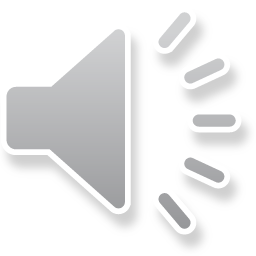 В апреле 2015 года в концертном зале Воронежской филармонии состоялся премьерный концерт «Синий платочек», посвященный 70-летию Великой Победы совместного проекта ансамбля «Воронежские девчата» и академического симфонического оркестра Воронежской филармонии под управлением заслуженного деятеля искусств Воронежской области Игоря Вербицкого.
Идейным вдохновителем и организатором серии концертов «Синий платочек» стала заслуженная артистка России, директор ансамбля «Воронежские девчата» Анна Григорьевна Ковригина.
В программе концерта «Синий платочек» - песни, которые помогали выстоять и победить, которые дарили надежду, что родные и близкие люди обязательно вернутся с войны. Это «В лесу прифронтовом», «Катюша», «Огонек». Также в программу включены песни, написанные уже после войны: «Костры горят далекие», «Каким ты был», «Хороши весной в саду цветочки».
В финале каждого концерта звучит песня Владимира Беляева «Ангелы летели над Россией» в исполнении академического симфонического оркестра, ансамбля «Воронежские девчата» и образцового ансамбля «Матрешка» Дворца детей и молодежи. Простые, проникающие в самое сердце слова, о добре для каждого и для всех.
Своеобразными символами концерта являются платочки синего цвета, которые после исполнения песни «Синий платочек» по традиции дарят всем присутствующим ветеранам.
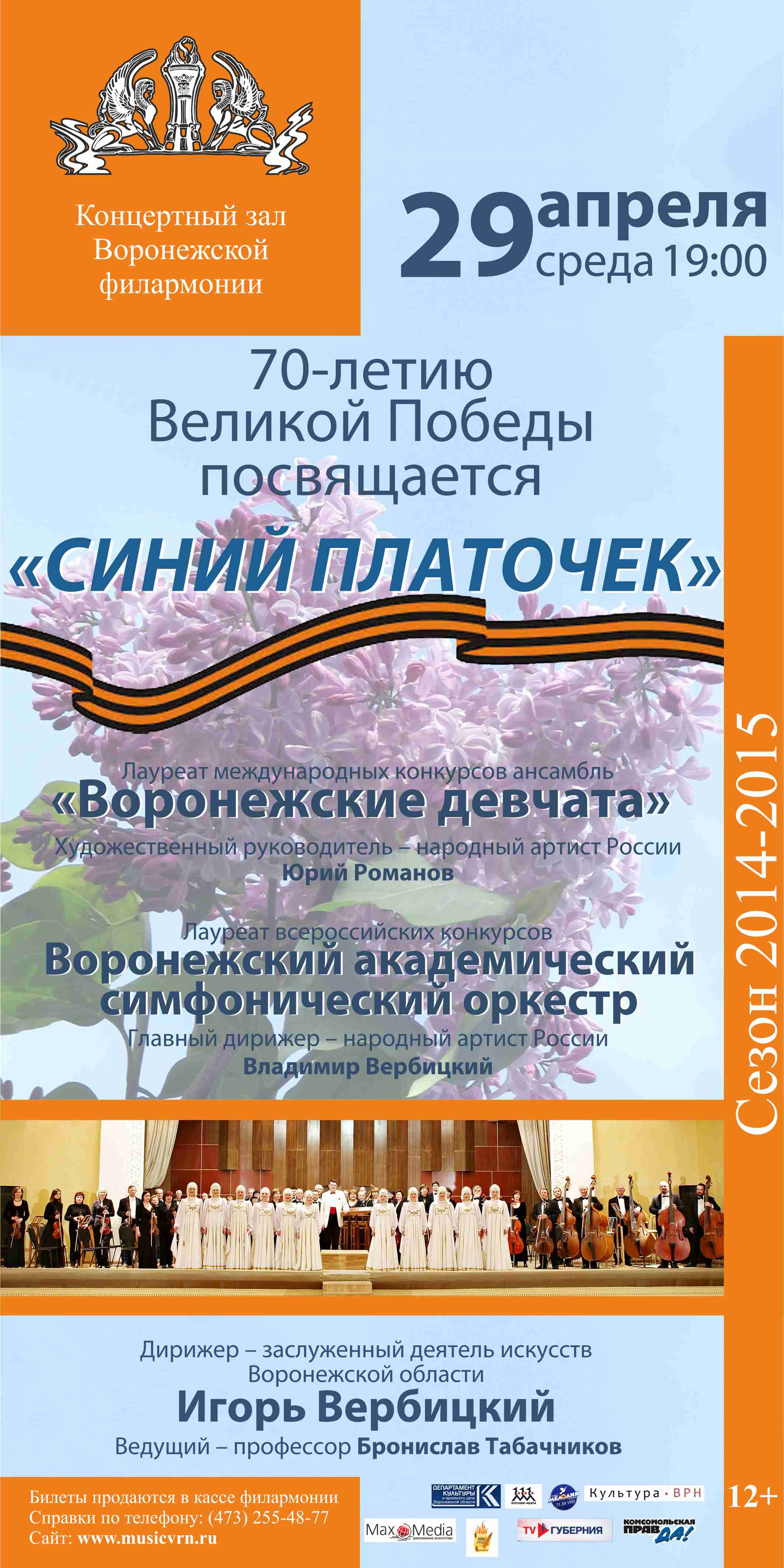 Для реализации проекта будут использованы разнообразные комплексные методы, подключена реклама в социальных сетях Интернет и по каналам массовых коммуникаций. Это позволит увеличить количество участников, спонсоров и повысить интерес к живой русской культуре.
Данная  серия концертов  может иметь пролонгацию и  быть растиражирована на другие территории нашей страны с целью сохранения культурных традиционных песенных ценностей России.